Развитие функциональной грамотности в ходе реализации ФГОС
О. Н. Логвинова,
начальник научно-методического Центра содержания образования Академии социального управления, к.п.н.
Обновлённые ФГОС НОО и ФГОС ООО обеспечивают:
Современный работодатель_ ФГОС_Грамотности/компетенции
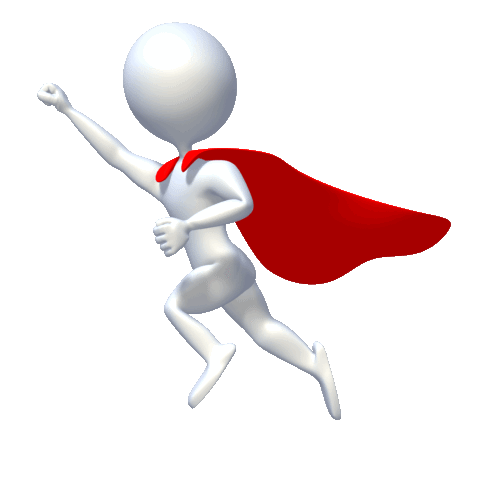 ФГОС
Обновлённые ФГОС соответствуют современным требованиям:
Обновлённые ФГОС предъявляют ЕДИНЫЕ требования к результатам:
Обновлённые ФГОС предоставляют школьникам возможность обучаться:
Цели обновлённых ФГОС – создание условий для формирования
Функциональная грамотность (ЮНЕСКО 1957 г.)
ФГОС: ПООП
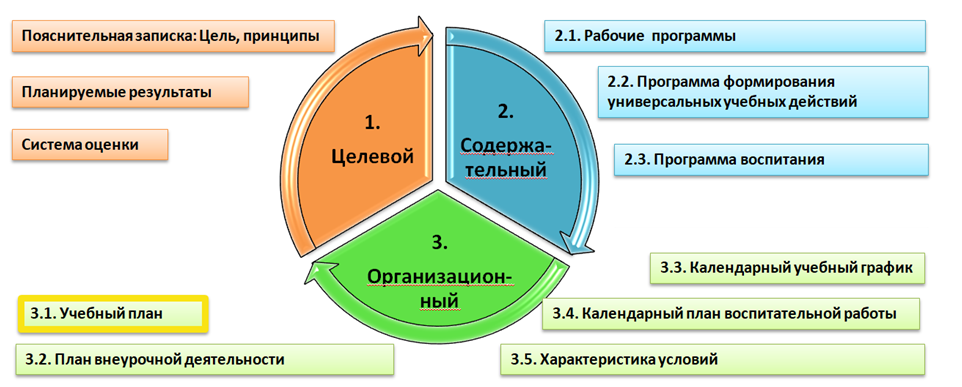 Леонтьев А.А.: «Функционально грамотный человек — это человек, который способен использовать все постоянно приобретаемые в течение жизни знания, умения и навыки для решения максимально широкого диапазона жизненных задач в различных сферах человеческой деятельности, общения и социальных отношений» [Образовательная система «Школа 2100». Педагогика здравого смысла / под ред. А. А. Леонтьева. М.: Баласс, 2003. С. 35.]
Функциональная грамотность
ЧИТАТЕЛЬСКАЯ 
ГРАМОТНОСТЬ
МАТЕМАТИЧЕСКАЯ 
ГРАМОТНОСТЬ
ЕСТЕСТВЕННО-НАУЧНАЯ 
ГРАМОТНОСТЬ
ФУНКЦИОНАЛЬНАЯ   ГРАМОТНОСТЬ
ФИНАНСОВАЯ 
ГРАМОТНОСТЬ
ГЛОБАЛЬНЫЕ 
КОМПЕТЕНЦИИ
КРЕАТИВНОЕ 
МЫШЛЕНИЕ
ФГОС: программа формирования УУД
Функциональная грамотность
должна обеспечивать:
Развитие способности к саморазвитию и самосовершенствованию;
- формирование внутренней позиции личности, регулятивных, познавательных, коммуникативных универсальных учебных действий у обучающихся;
- формирование опыта применения УУД в жизненных ситуациях для решения задач общекультурного, личностного и познавательного развития обучающихся, готовности к решению практических задач;
- повышение эффективности усвоения знаний и учебных действий, формирования компетенций в предметных областях, учебно-исследовательской и проектной деятельности;
- формирование и развитие компетенций обучающихся в области использования ИКТ
формирование знаний и навыков в области финансовой грамотности и устойчивого развития общества.

Программа формирования универсальных учебных действий у обучающихся должна содержать:
описание взаимосвязи универсальных учебных действий с содержанием учебных предметов;…
III. Требования к условиям реализации
ФГОС
35.2. В целях обеспечения реализации ПООП  в Организации для участников образовательных отношений должны создаваться условия, обеспечивающие возможность:
..
формирования функциональной грамотности обучающихся (способности решать учебные задачи и жизненные проблемные ситуации на основе сформированных предметных, метапредметных и универсальных способов деятельности), включающей овладение ключевыми компетенциями, составляющими основу дальнейшего успешного образования и ориентации в мире профессий;
…
формирования у обучающихся экологической грамотности, навыков здорового и безопасного для человека и окружающей его среды образа жизни;
IV. Требования к результатам освоения программы
ФГОС
43. Метапредметные результаты освоения программы основного общего образования, в том числе адаптированной, должны отражать:
43.1. Овладение универсальными учебными познавательными действиями:
1) базовые логические действия
2) базовые исследовательские действия
3) работа с информацией

43.2. Овладение универсальными учебными коммуникативными действиями:
1) общение
2) совместная деятельность

43.3. Овладение универсальными учебными регулятивными действиями:
1) самоорганизация
2) самоконтроль
3) эмоциональный интеллект
4) принятие себя и других
IV. Требования к результатам освоения программы
ФГОС
44. Предметные результаты освоения программы основного общего образования с учетом специфики содержания предметных областей, включающих конкретные учебные предметы, ориентированы на применение знаний, умений и навыков обучающимися в учебных ситуациях и реальных жизненных условиях, а также на успешное обучение на следующем уровне образования.

Детализация представлена в Примерных рабочих программах по предметам
Функциональная грамотность: как учить?
ФГОС: Примерные рабочие программы
Стимулирование собственной деятельности ученика
Мотивирующая образовательная среда
Обучение через исследование
Оценивание для обучения (обратная связь)
Персонализованное обучение
Учебные задачи релевантны реальному опыту ученика, актуальны для него
Проектное обучение
СОЗДАНИЕ
ОЦЕНКА
ЦЕЛЬ:
АНАЛИЗ
ФГ
ПРИМЕНЕНИЕ
ПОНИМАНИЕ
ЗНАНИЕ